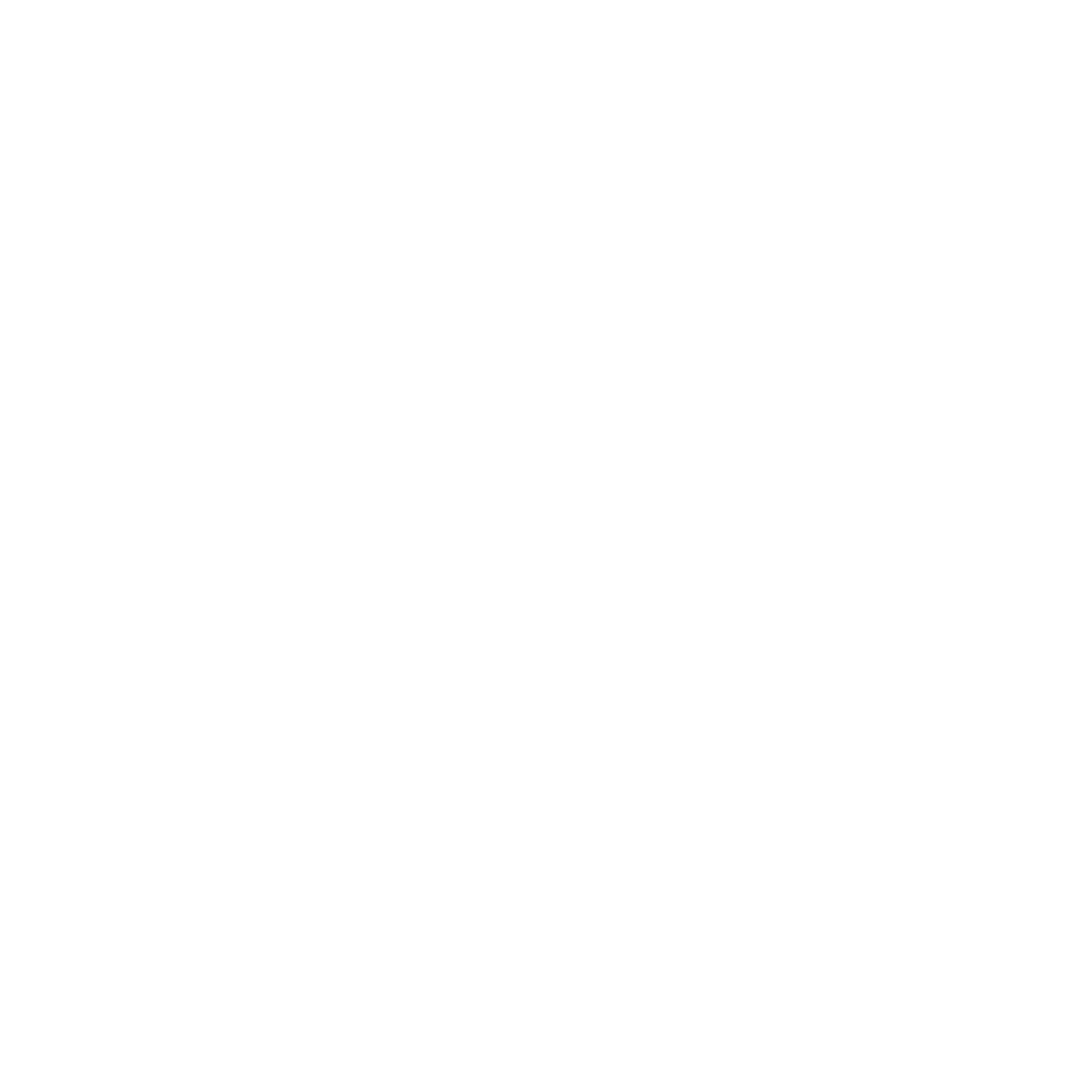 Projekt Smart Akcelerátor Plzeňského kraje IIINové možnosti podpory VaVaI v PK
Milan EDL
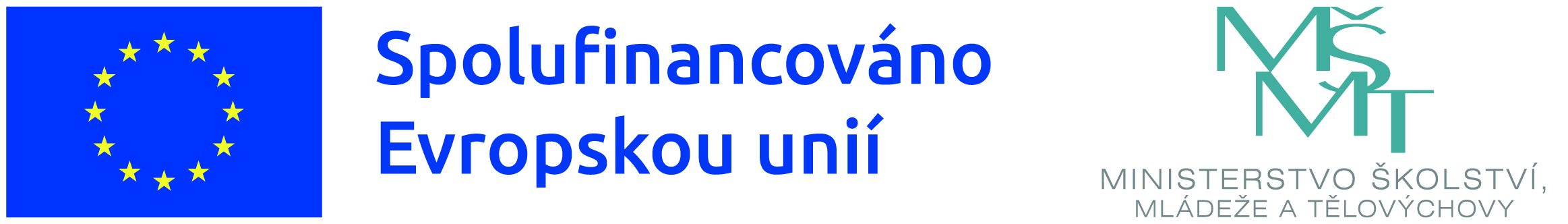 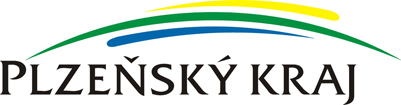 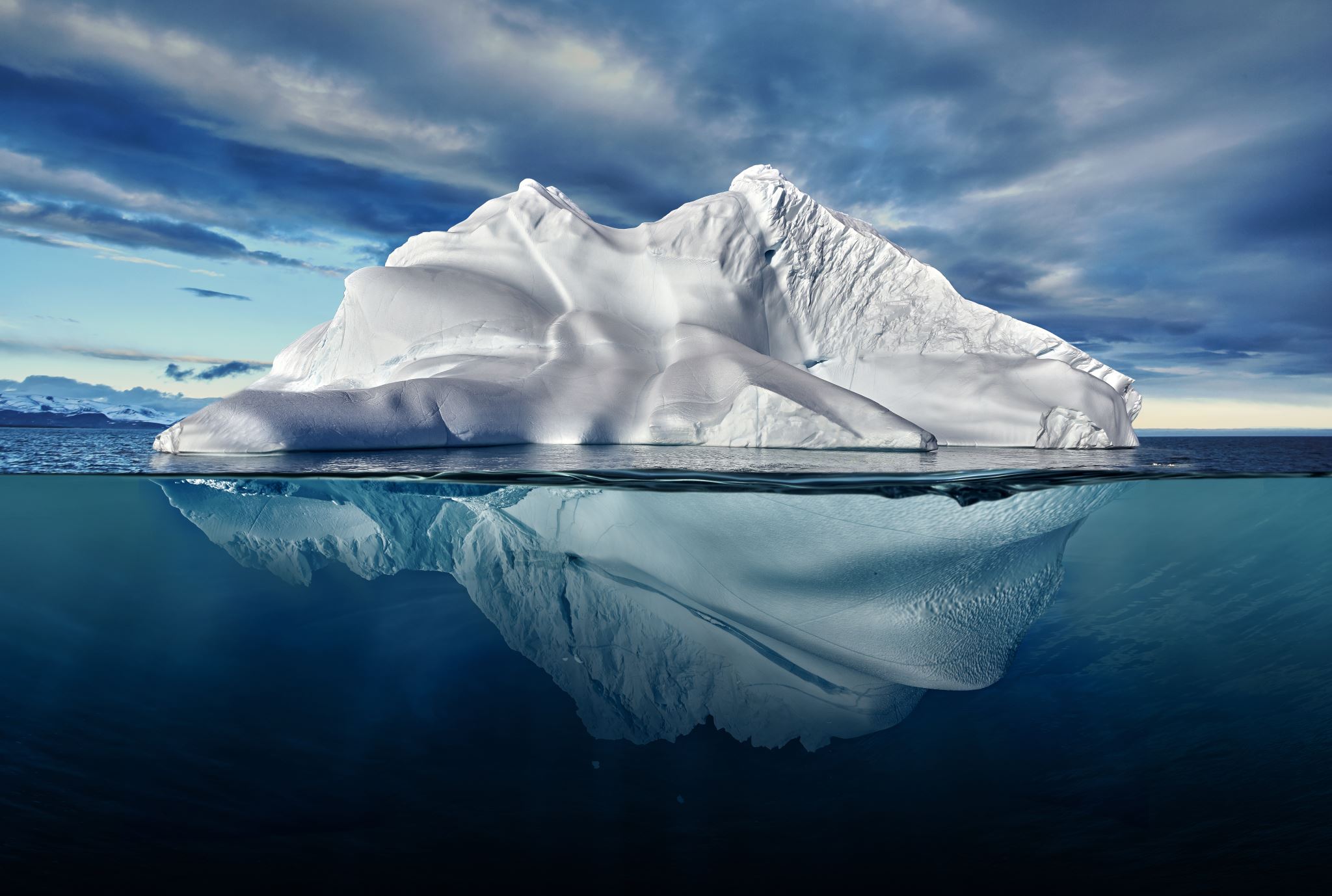 Co nás čeká?
více nejistot
více změn (hlavně těch neočekávaných)
„vyčerpaná“ příroda - často se jí říká „zdroj“
velké geopolitické, demografické, hodnotové změny
transformace světa
…
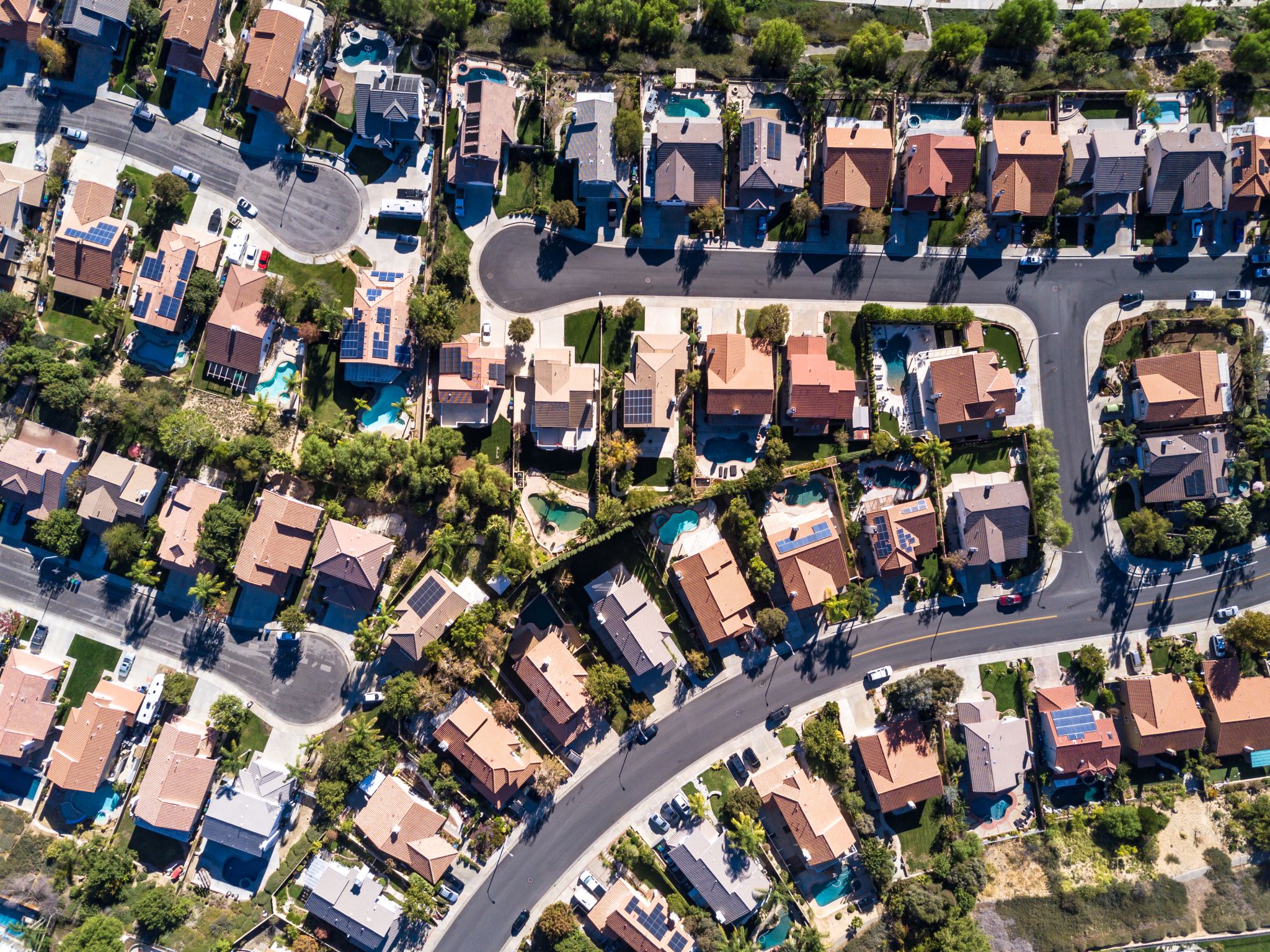 Na co se musíme připravit?
porozumět světu, porozumět okolí, porozumět sobě
porozumět technologiím, porozumět lidem
decentralizace – rodina, komunita, nezávislost na centrálních institucích a zdrojích
spolupráce a vzájemná pomoc – síťování, učení se, podnikání, myslet,…
každý je/bude podnikatel – se svým talentem, se svým životem, hledat vlastní cestu a smysl života
Další směr rozvoje
[Speaker Notes: RIS3]
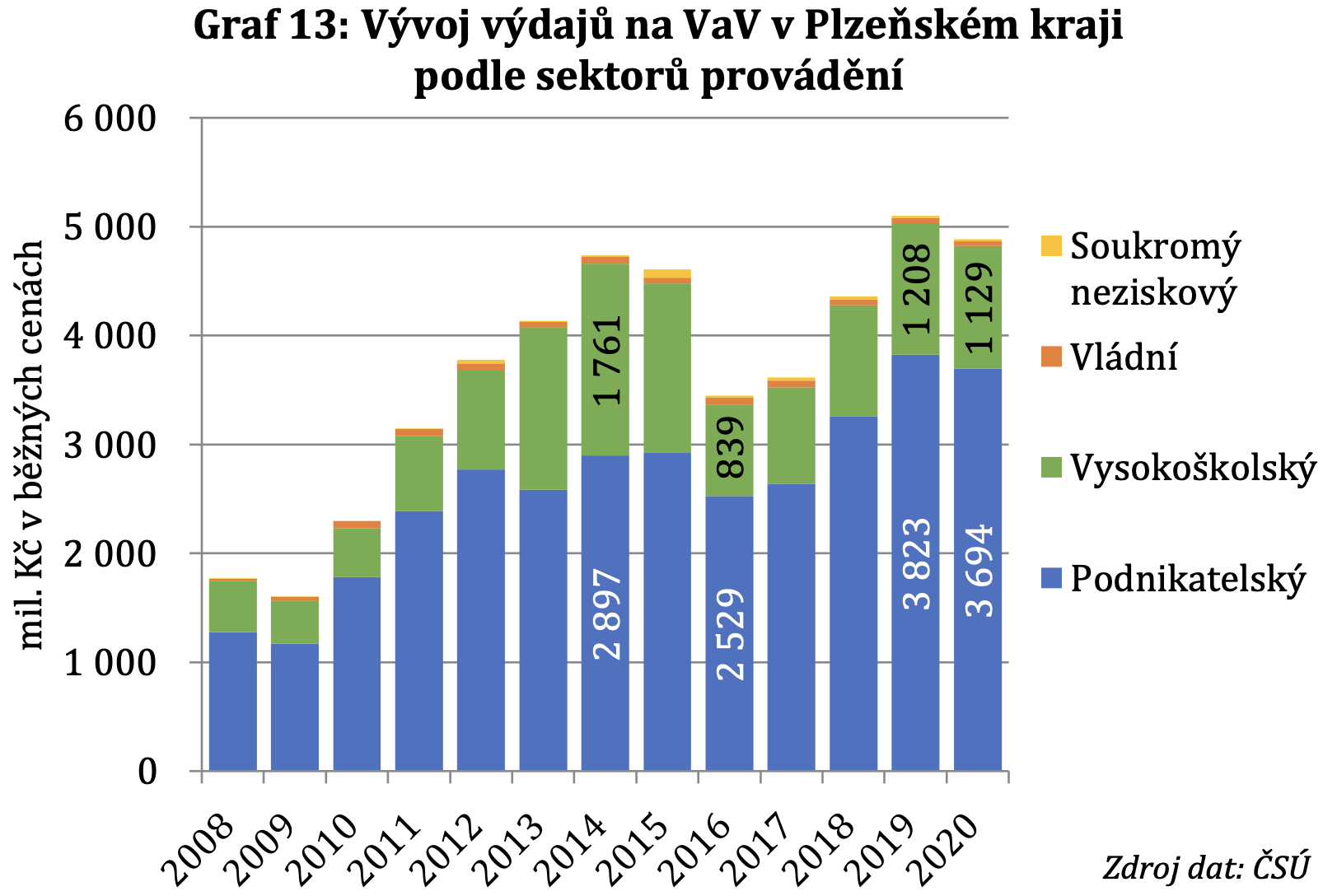 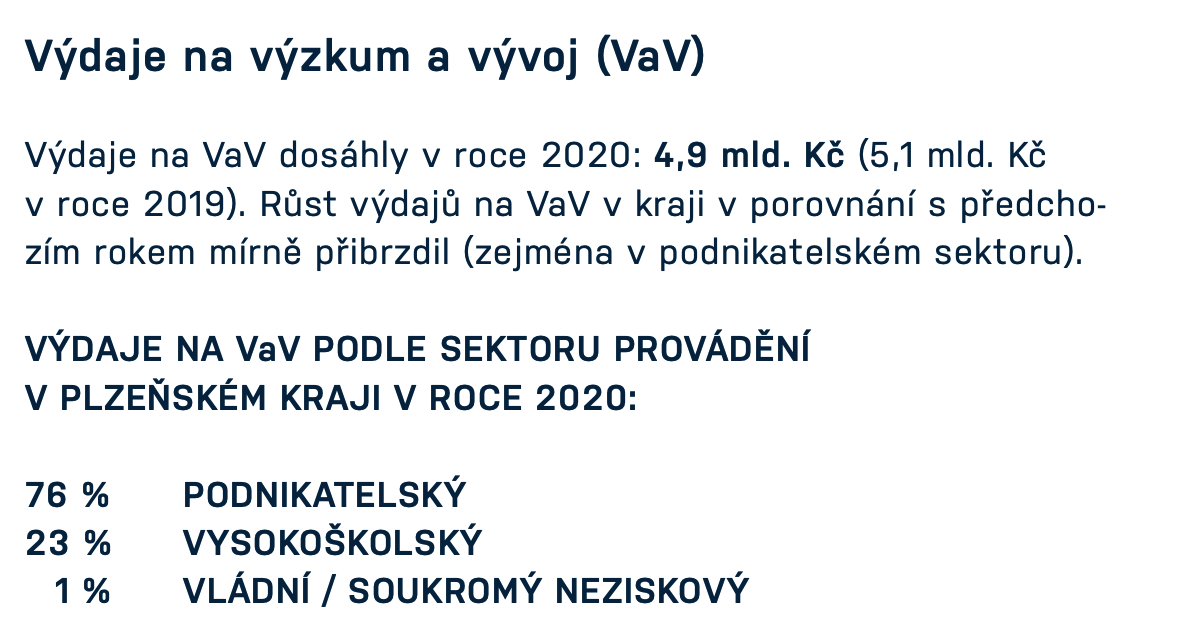 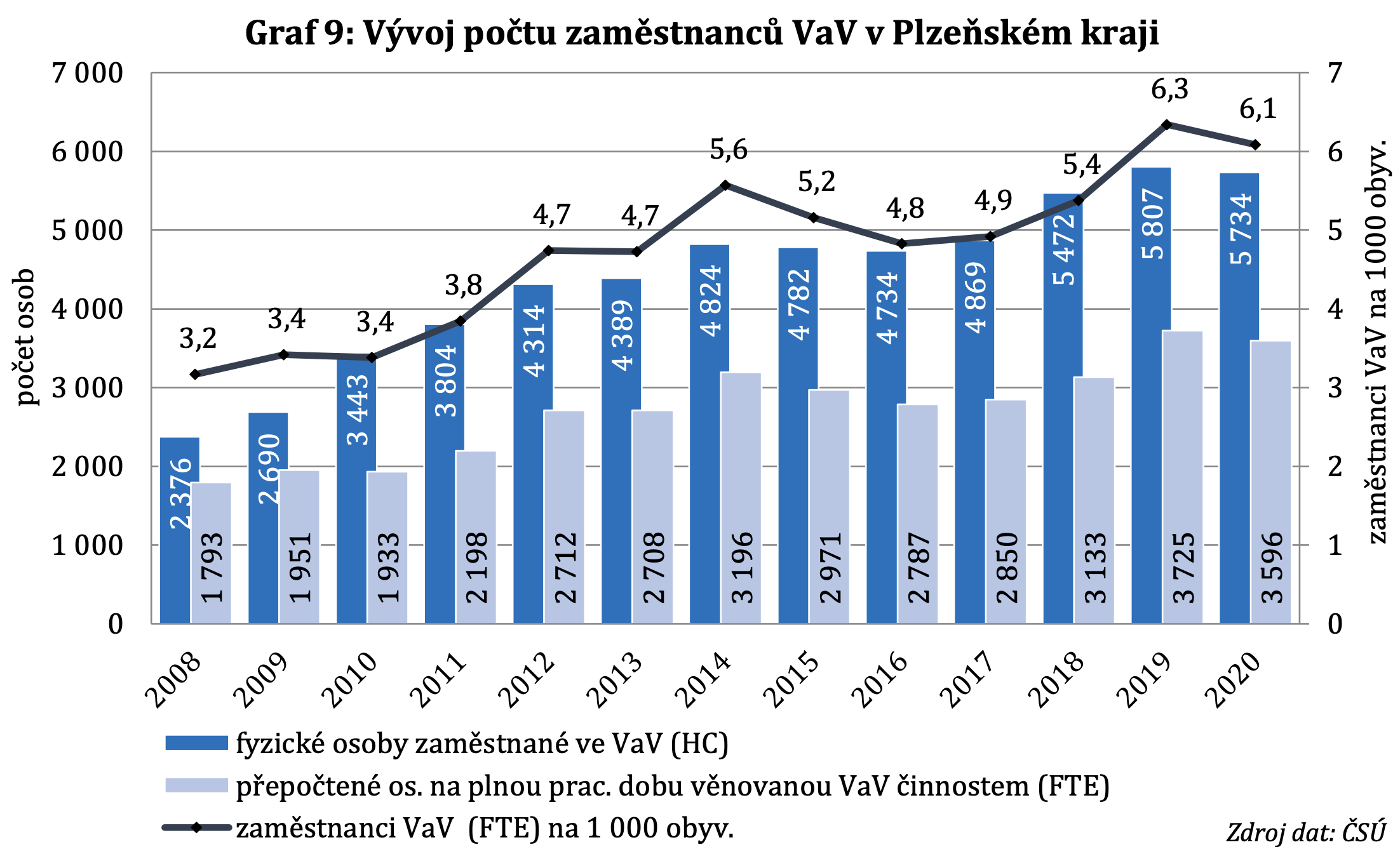 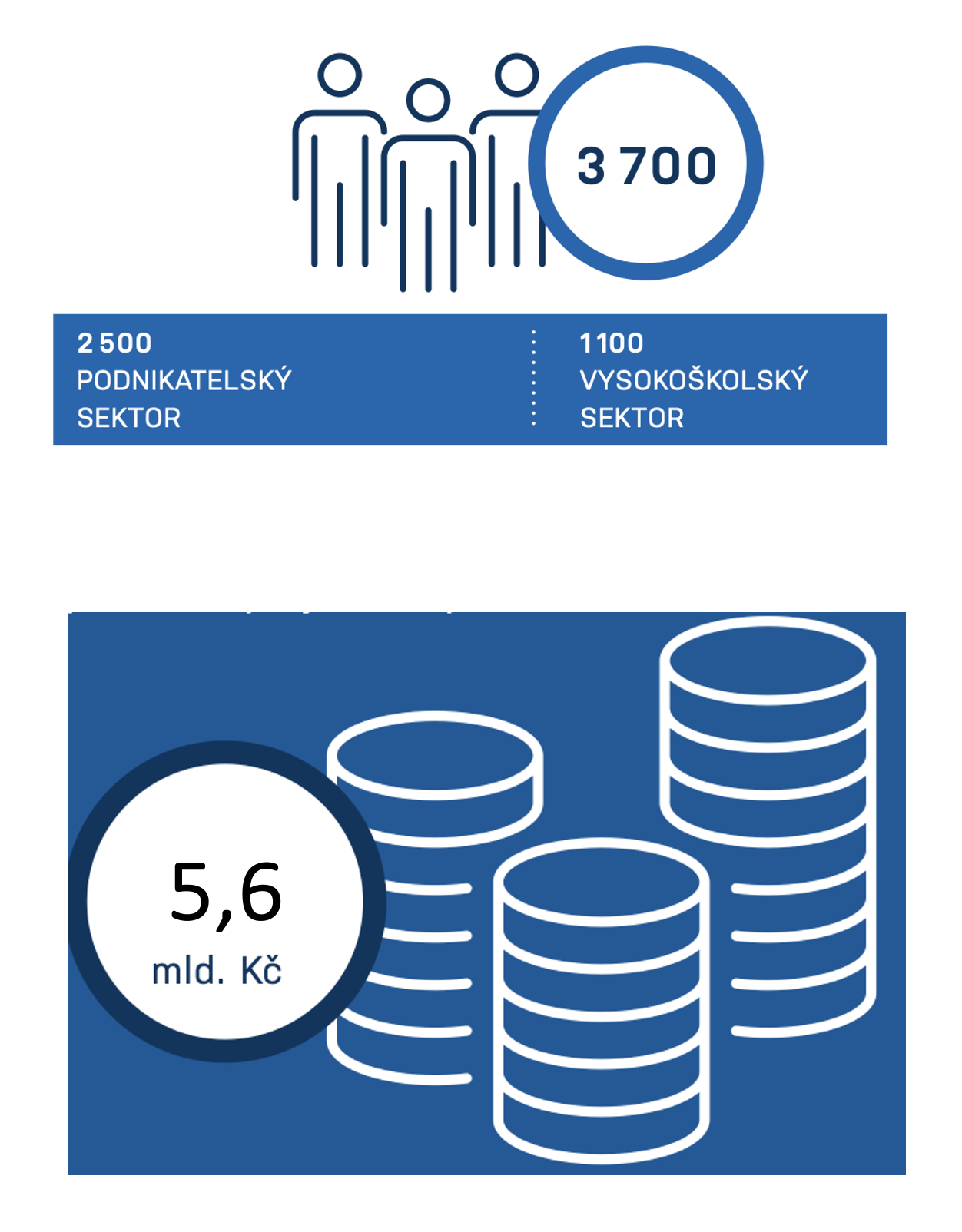 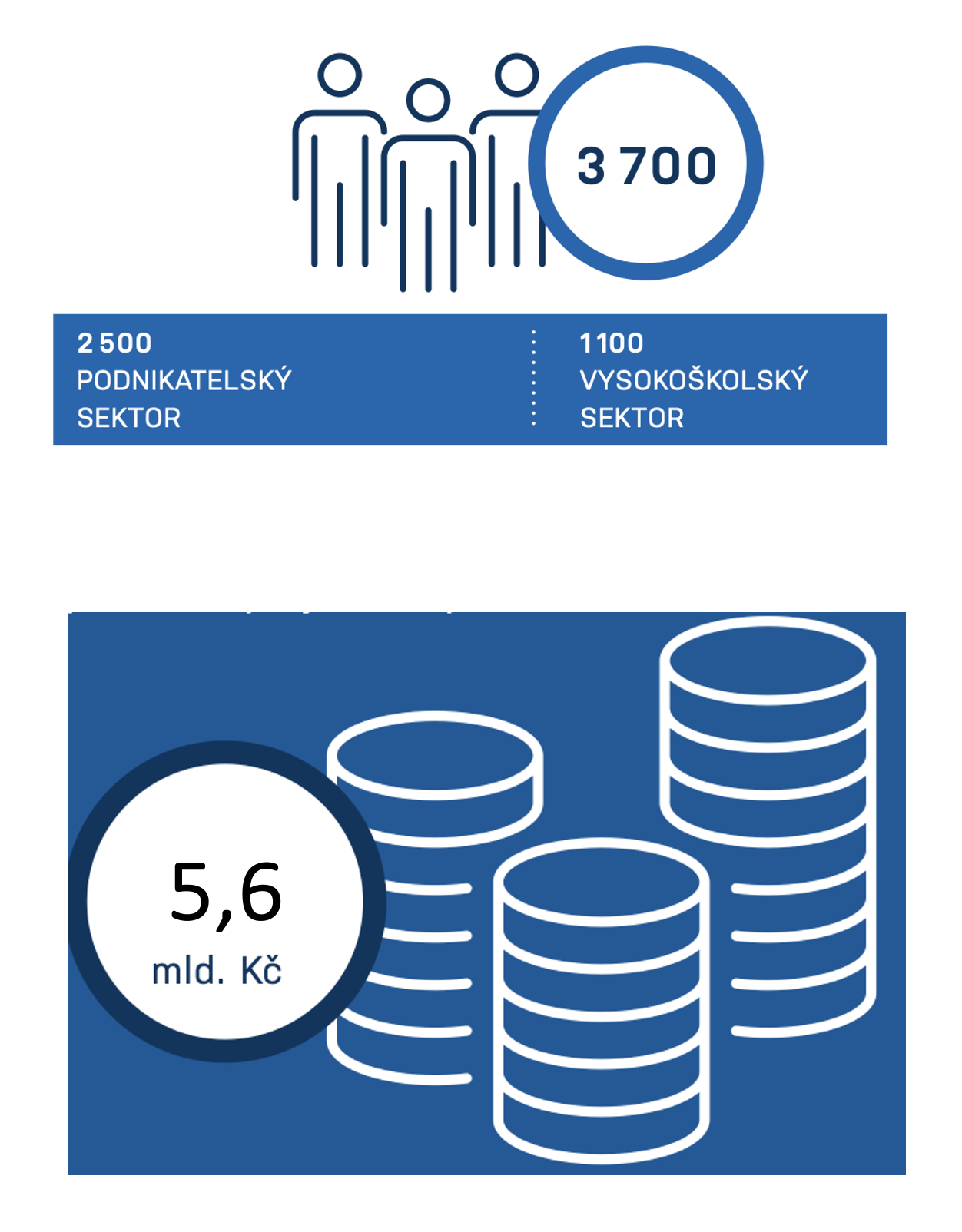 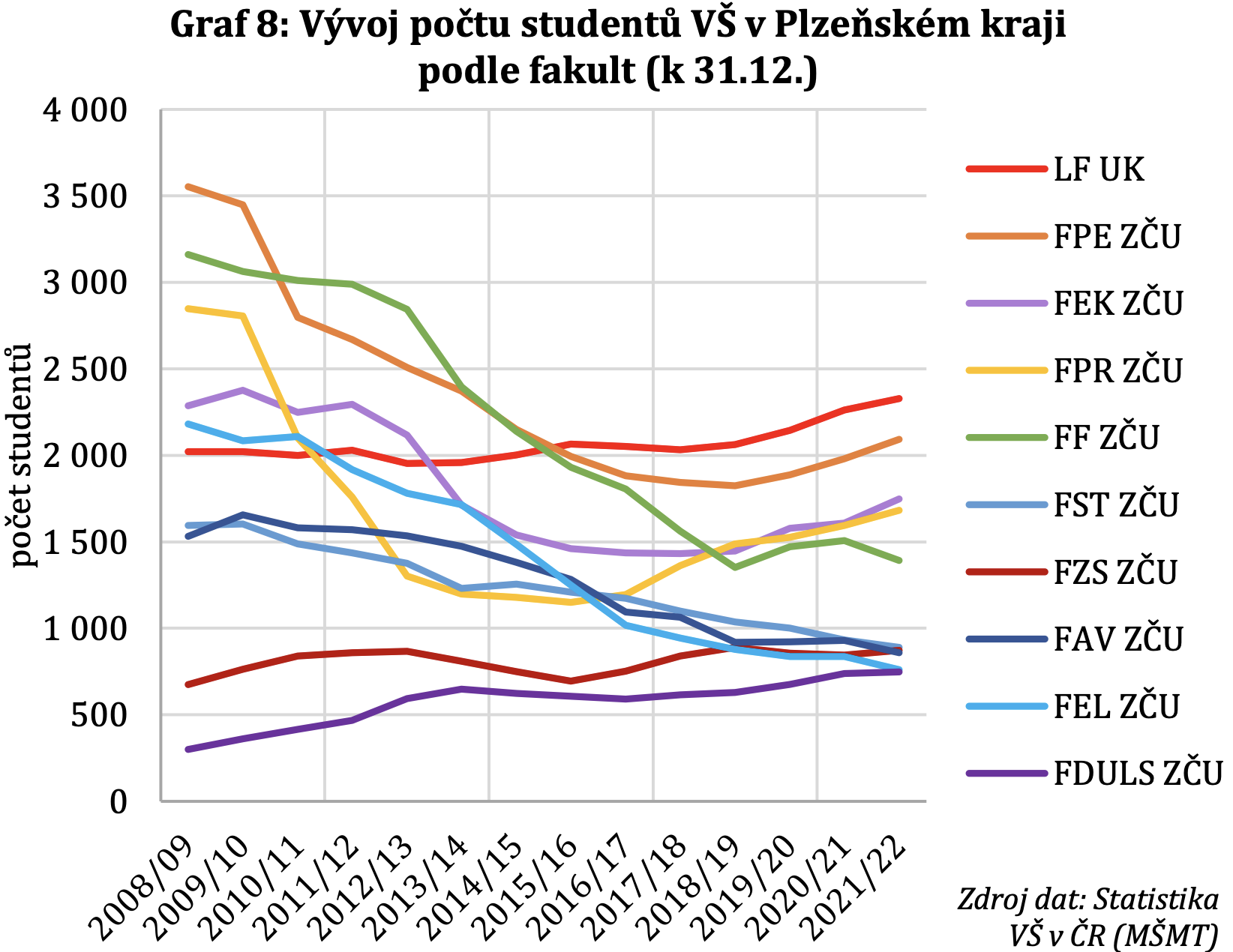 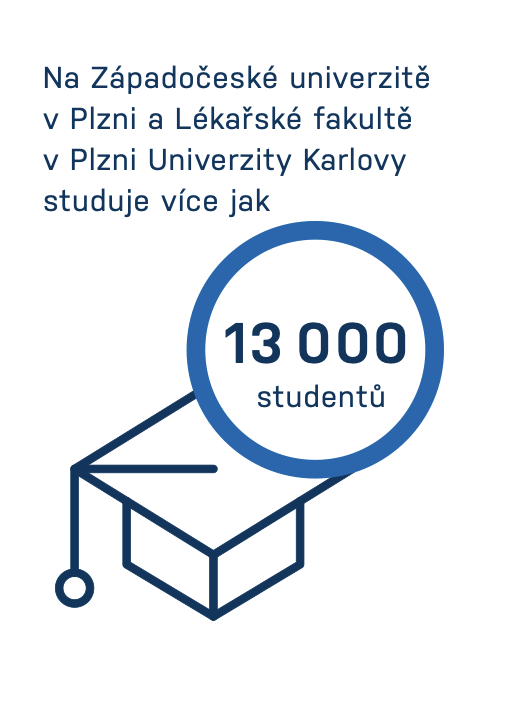 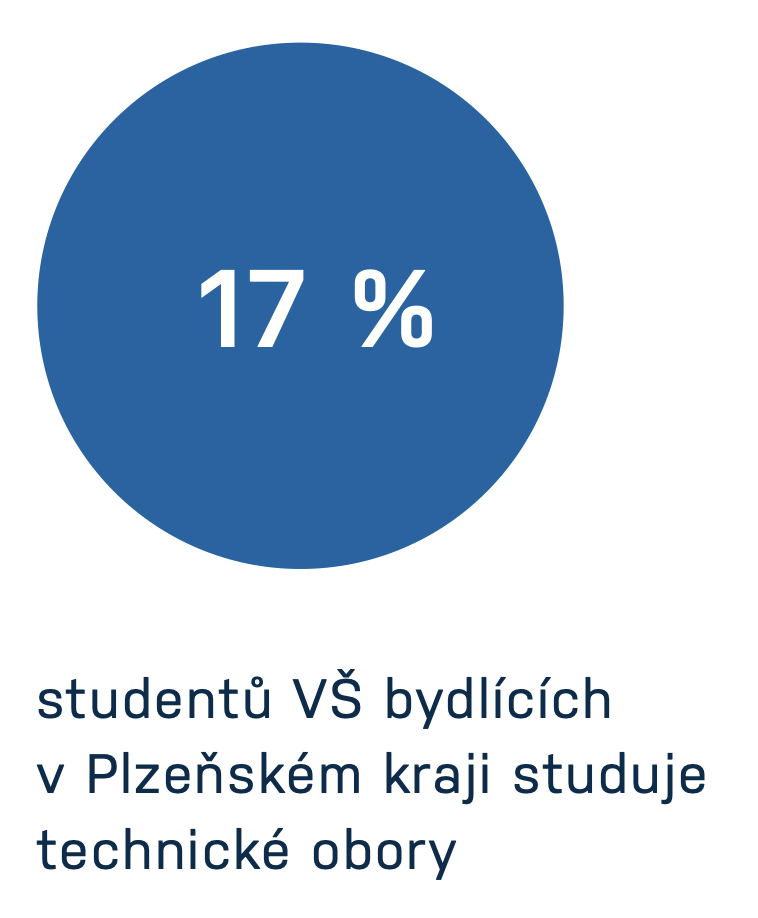 Plzeňský inovační ekosystém
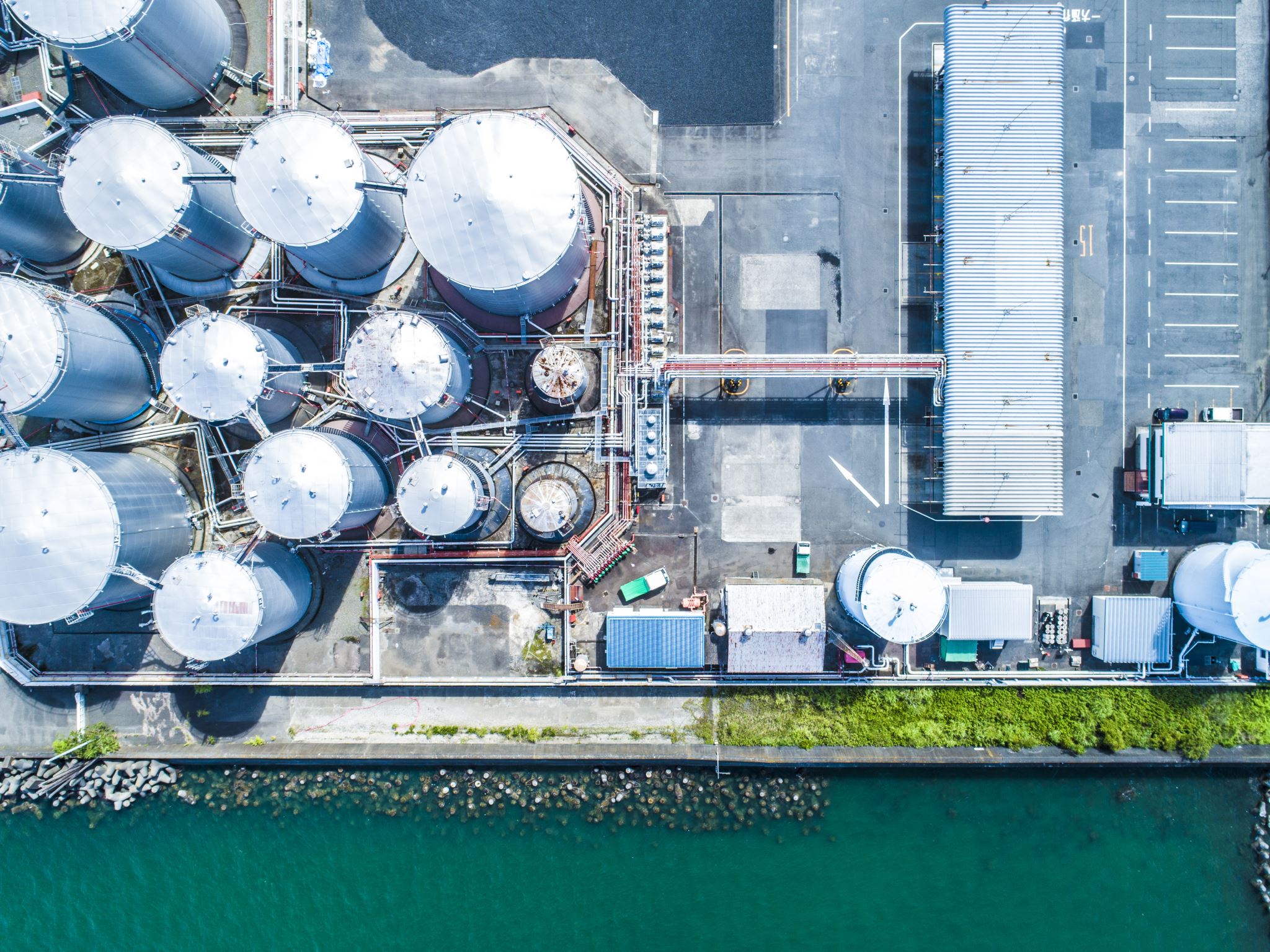 Průmyslová tradice
V regionu stavíme na 150leté tradici inovativních přístupu, které vytvářely trendy a formovaly celosvětový́ průmysl.
výkovky
slévárna
zalomené hřídele
vaření piva
vývoj a výroba dopravních prostředků
vývoj a výroba energetických strojů a zařízení
komplexní technologické celky
…
Špičkový výzkum
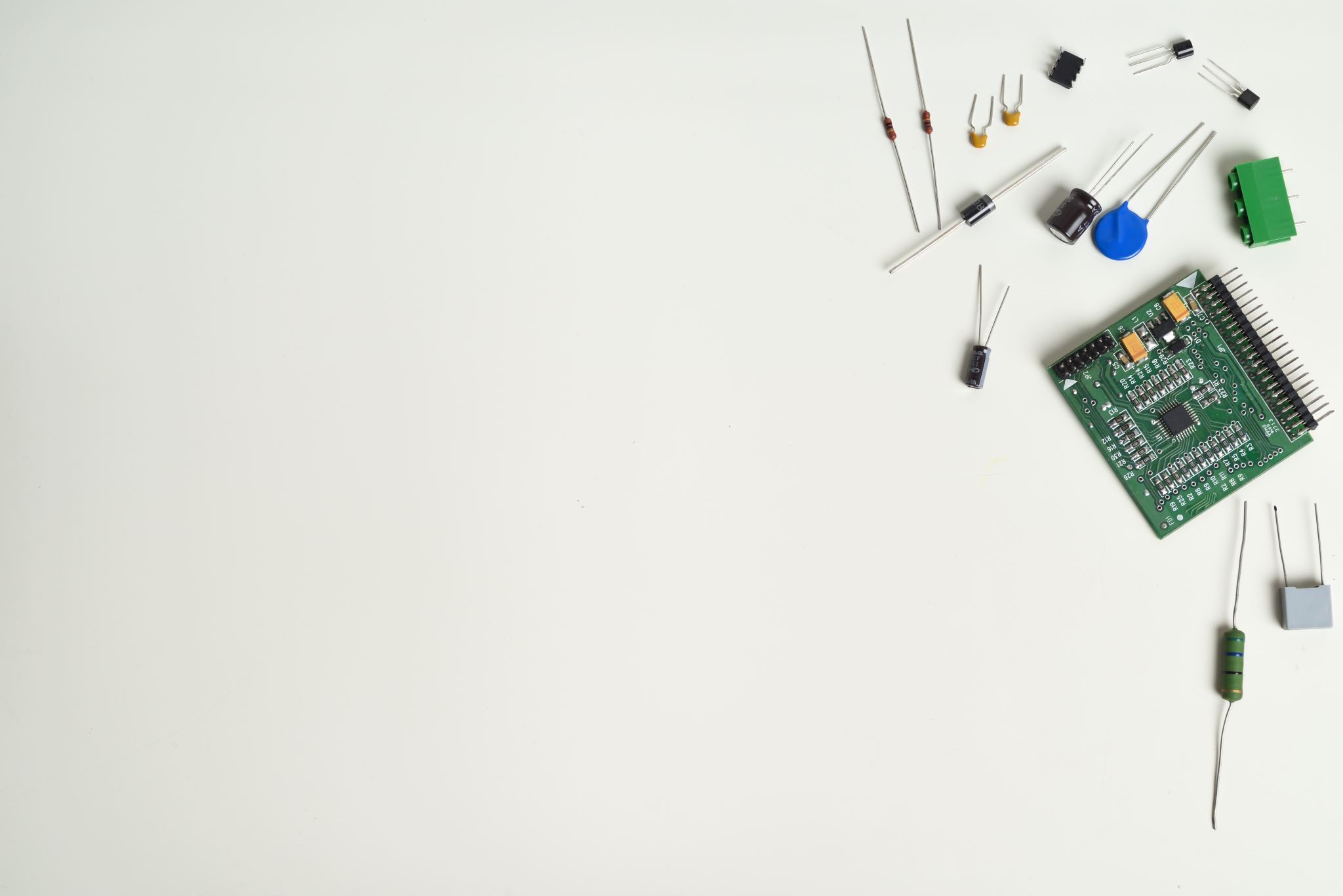 Špičkový výzkum
Západočeská univerzita v Plzni
Nové technologie pro informační společnost (NTIS) 
Nové technologie — výzkumné centrum (NTC) 
Regionální technologický institut (RTI) 
Research and Innovation Centre for Electrical Engineering (RICE) 
Biomedicinské centrum Lékařské fakulty v Plzni Univerzity Karlovy 
COMTES FHT a.s. 
Centrum výzkumu Řež s.r.o. 
Výzkumný a zkušební ústav Plzeň s.r.o.
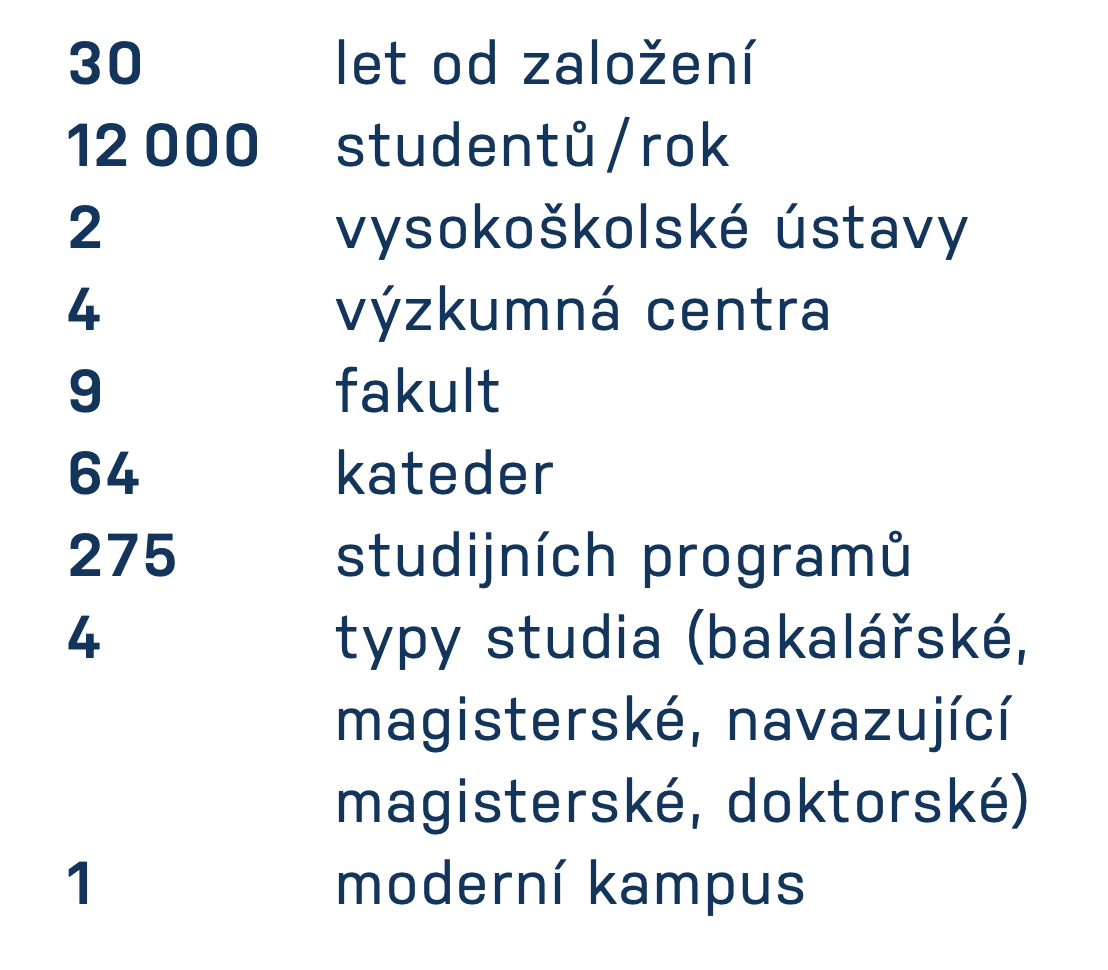 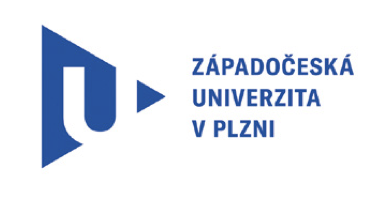 Univerzitní město
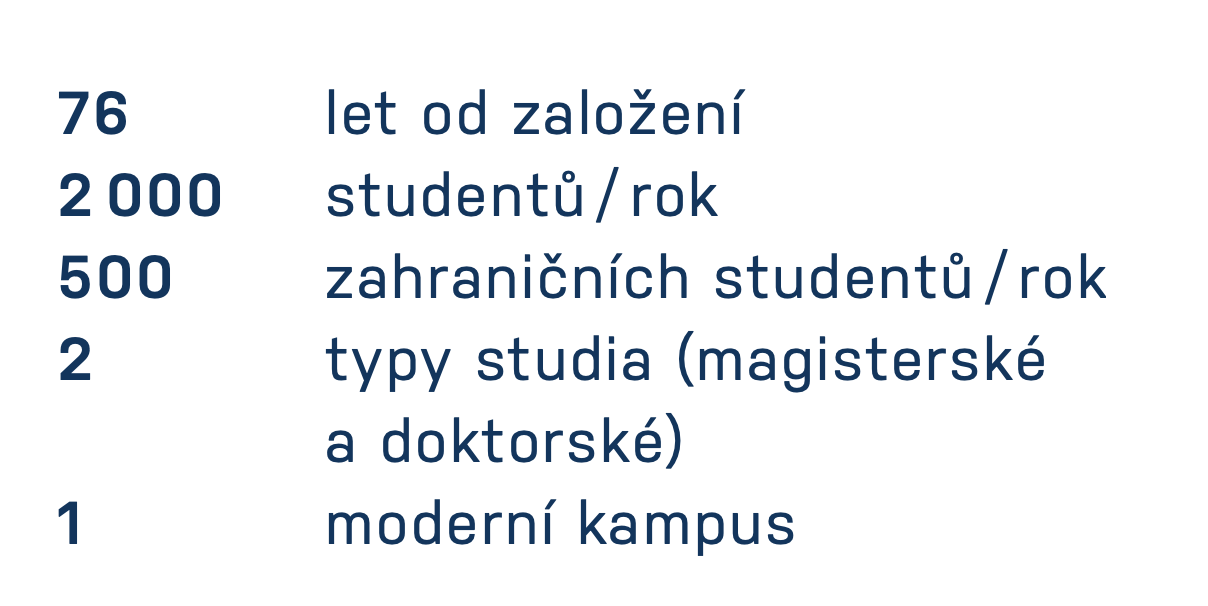 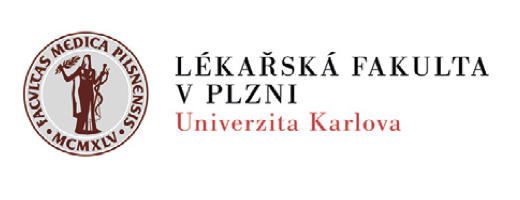 Technologická vyspělost
Prostředí pro inovace
Motivující vzdělávání
Motivující vzdělávání
Co dál?
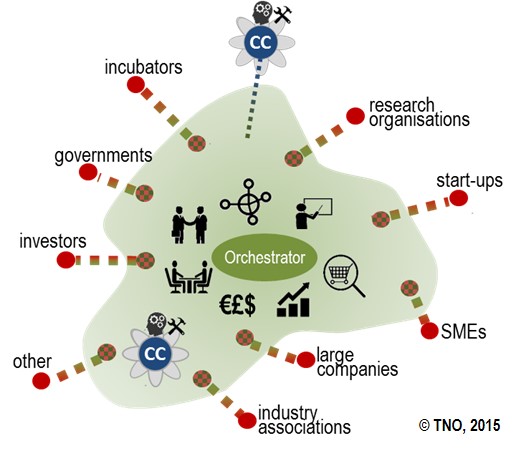 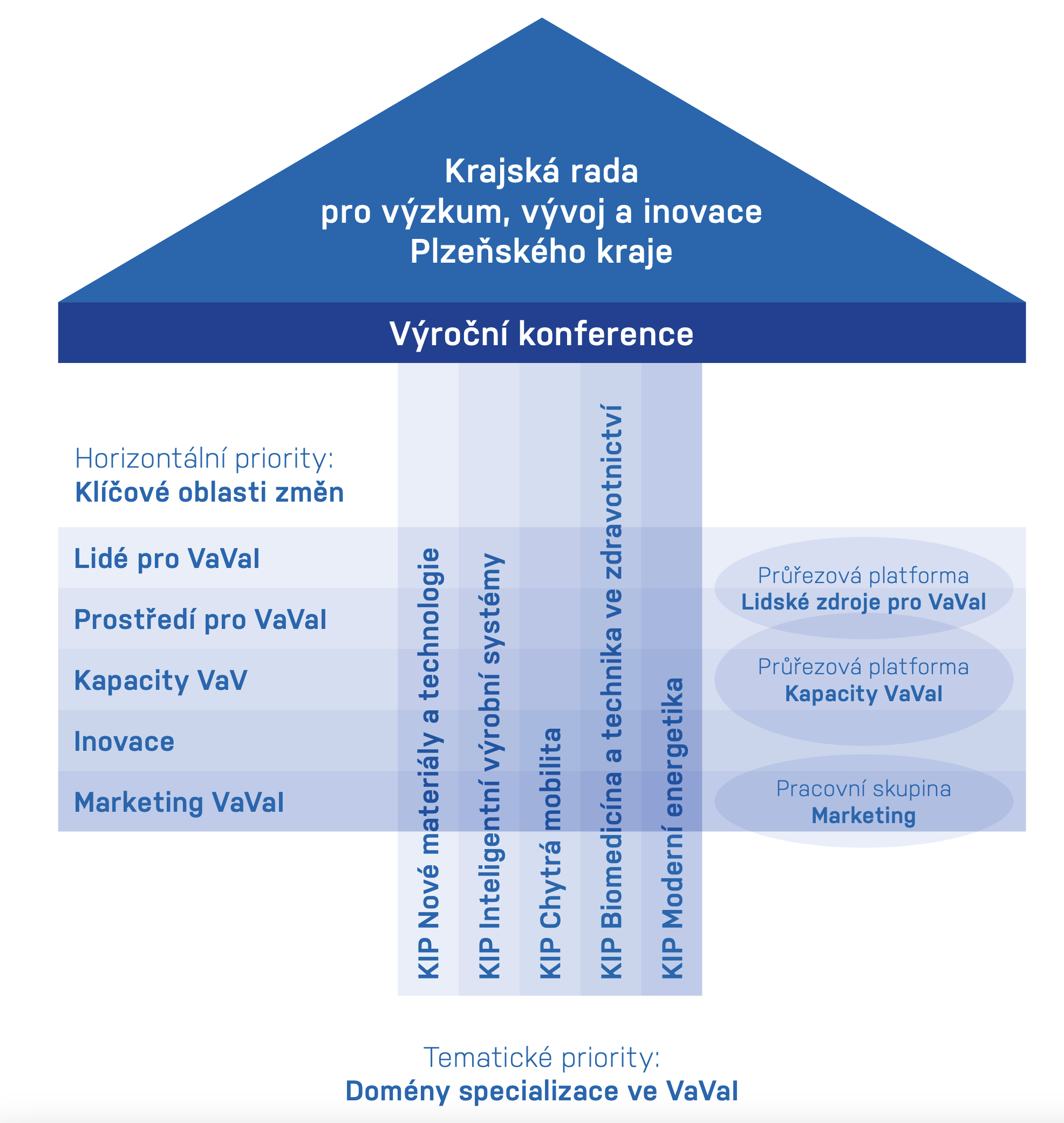 Témata WS
Výzvy a příležitosti pro region
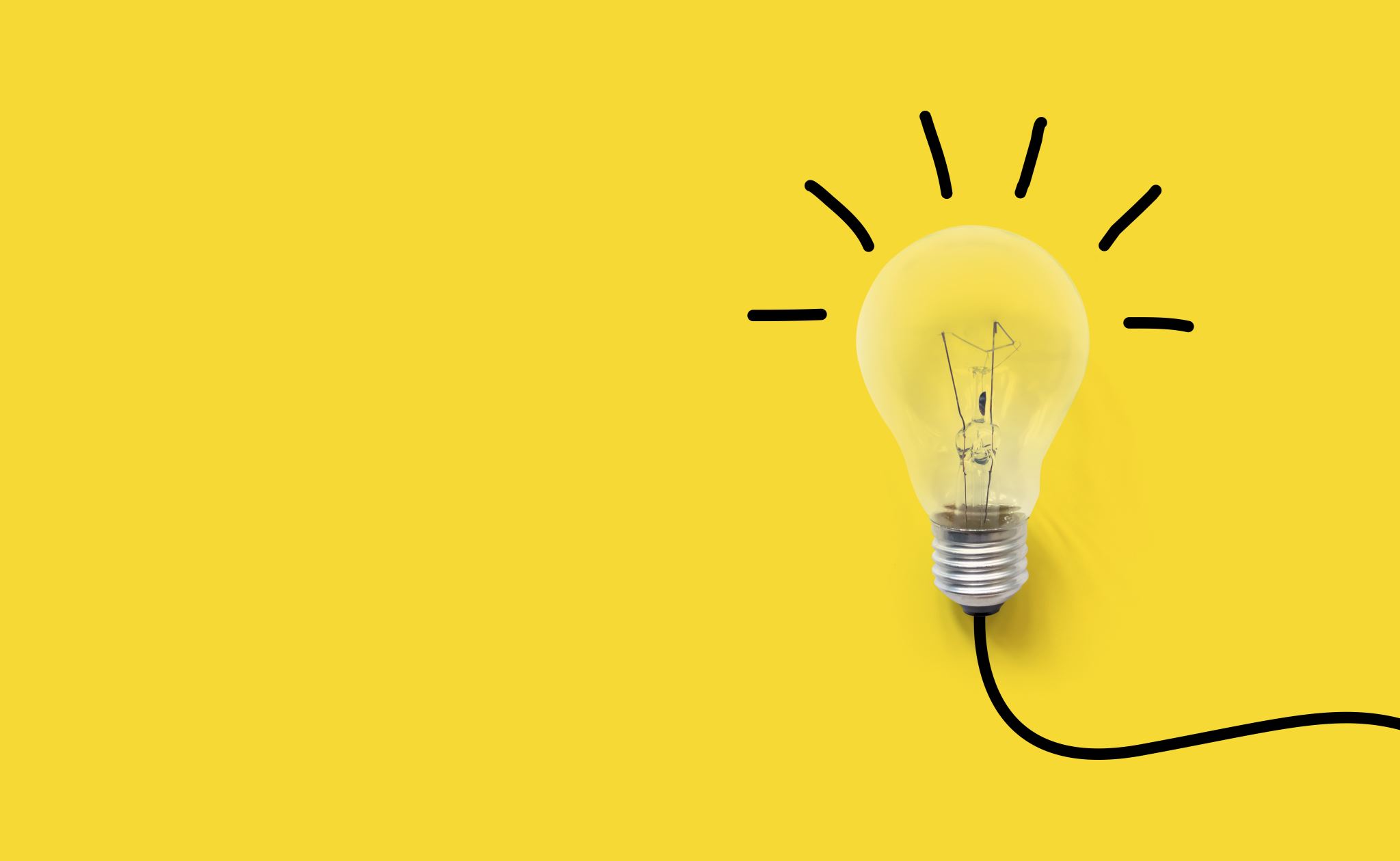 Závěr
Hlavním cílem je produkovat lidi, kteří umějí dělat nové věci, ne pouze opakovat to, co vytvořily předchozí generace.Potřebujeme lidi tvůrčí, vynalézavé a objevné.
Účelem vzdělávání je přidávat hodnotu!											

								prof. Milan ZELENÝ
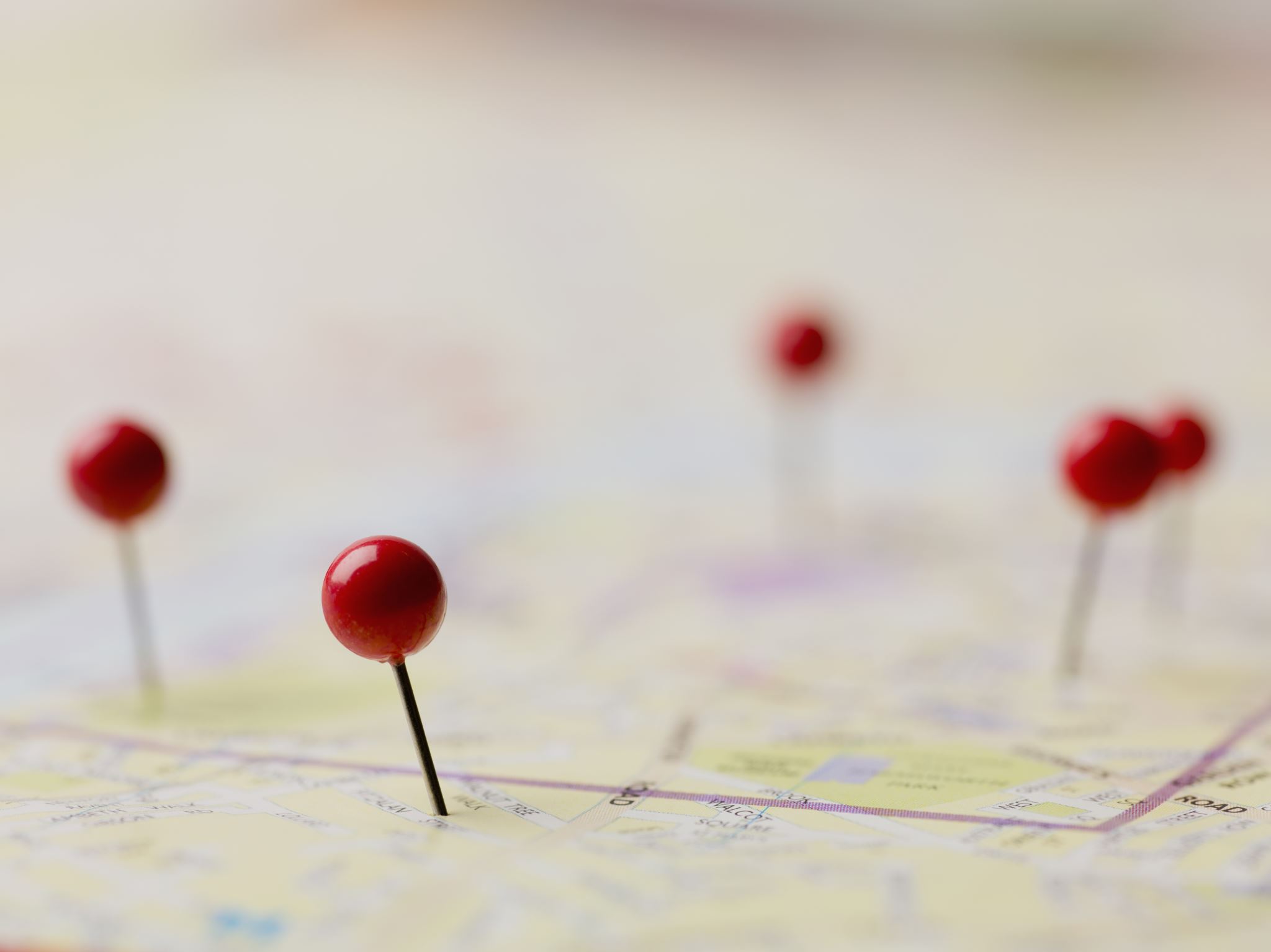 Kontakt
doc. Ing. Milan EDL, Ph.D., FEng.

krajský RIS3 manažer pro Plzeňský kraj | inovujtevpk.cz 
proděkan | Fakulta strojní | www.fst.zcu.cz 
docent | Katedra průmyslového inženýrství a managementu | www.kpv.zcu.cz 
hostující profesor | University of Zielena Góra (Polsko)
mobil: (+420) 725 787 730 | | e-mail: edl@rra-pk.cz
Děkujeme za pozornost
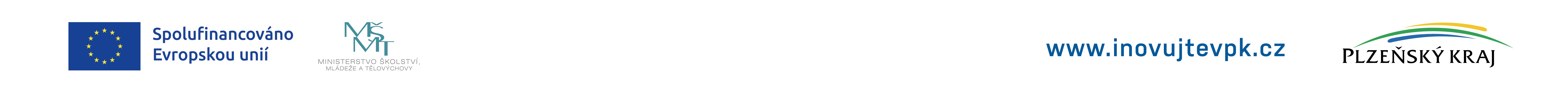